Algorithmen und Datenstrukturen
Prof. Dr. Ralf Möller
Universität zu Lübeck
Institut für Informationssysteme

Magnus Bender und Malte Luttermann (Übungen)
sowie viele Tutoren
Danksagung
Animationen wurden übernommen aus dem Kurs:CS 3343 Analysis of Algorithms von Jianhua Ruan
Inhalte sind angelehnt an
Wer ein “Skript“ sucht,ist hier richtig
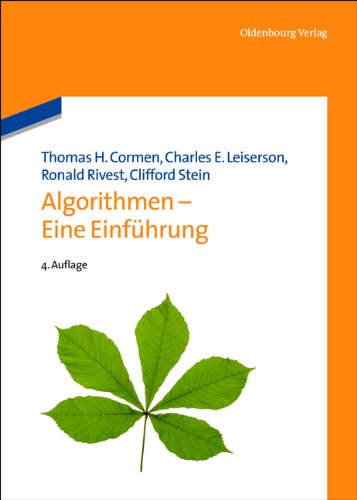 2
Algorithmen-Entwurfsmuster
Beispielproblemklasse: Optimierungsprobleme
Beladungsprobleme
Anordnungsprobleme
Planungsprobleme
Naiver Ansatz (Brute-Force) ist fast immer kombinatorisch oder die optimale Lösung wird nicht gefunden (Unvollständigkeit)
Entwurfsziel: Vermeidung von Kombinatorik unter Beibehaltung der Vollständigkeit
3
Überblick
Dynamische Programmierung
Name historisch begründet (sollte gut klingen, kein Bezug zum heutigen Begriff der Programmierung)
Bellmans Optimalitätsprinzip
Fragestellung: Wie können Problemlösungen aus Lösungen für Teilprobleme hergeleitet werden, so dass Vollständigkeit erreicht wird
Gierige Algorithmen (Greedy Algorithms)
Verfolgung nur des augenscheinlich aktuell günstigsten Wegs zum Ziel
Fragestellung: Wann sind gierige Algorithmen vollständig?
4
Kürzeste Wege als Optimierungsproblem betrachtet
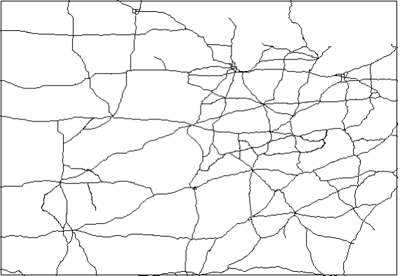 Start
Ziel
5
b
c
a
start
x
y
goal
b’
Bellmans Optimalitätsprinzip
Behauptung: Falls ein Weg start⟶goal optimal ist, muss jeder Teilweg x⟶y, der auf dem optimalen Pfad liegt, optimal sein



Beweis durch Widerspruch: 
Falls Teilweg b zwischen x und y nicht kürzester Weg, können wir ihn durch kürzeren Weg b‘ ersetzen
Dadurch wird der Gesamtweg kürzer und der betrachtete Weg start⟶goal ist nicht optimal: Widerspruch
Also muss b der kürzeste Weg von x nach y sein
a + b + c ist kürzester Weg
b’ < b
a + b’ + c < a + b + c
R. Bellman, On the Theory of Dynamic Programming, Proceedings of the National Academy of Sciences, 1952
6
Problem des kürzesten Pfads
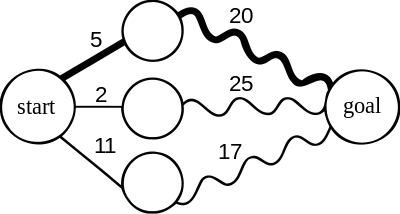 A
B
C
dist(start, A) + SP(A, goal)
dist(start, B) + SP(B, goal)
dist(start, C) + SP(C, goal)
SP(start, goal) = min
7
Problem des kürzesten Pfads
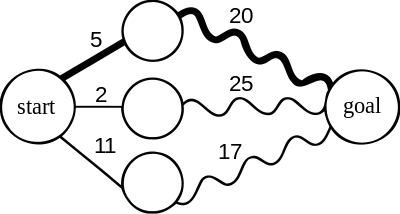 A
B
goal
start
C
dist(start, A) + SP(A, goal)
dist(start, B) + SP(B, goal)
dist(start, C) + SP(C, goal)
SP(start, goal) = min
8
Ein spezielles Szenario für den kürzesten Pfad
S
m
G
n
Jeder Kante sind (verschiedene) Kosten zugeordnet. Schritte nur nach rechts oder nach unten möglich. Ziel: Kürzester Weg von S nach G.
9
Betrachtung eines Lösungsansatzes
n
Annahme: Kürzester Pfad gefunden
Folgende Kanten kommen vor
(m, n-1) nach (m, n)		Fall 1
(m-1, n) nach  (m, n)		Fall 2
Fall 1:
Suche kürzesten Pfad von (0, 0) nach (m, n-1)
Length(SP(0, 0, m, n-1)) + dist(m, n-1, m, n) ist die kürzeste Pfadlänge
Fall 2:
Suche kürzesten Pfad von (0, 0) nach (m-1, n)
Length(SP(0, 0, m-1, n)) + dist(m-1, n, m, n) ist die kürzeste Pfadlänge
Wir wissen nicht, welcher Fall eintreten wird
Falls wir die zwei Pfade haben, können wir aber vergleichen
Dann lässt sich der kürzeste Pfad leicht bestimmen
m
10
F(m-1, n) + dist(m-1, n, m, n) 
F(m, n) = min
	        	  F(m, n-1) + dist(m, n-1, m, n)
Generalisierung
F(i-1, j) + dist(i-1, j, i, j) 
F(i, j) = min
	        	  F(i, j-1) + dist(i, j-1, i, j)
Rekursiver Lösungsansatz
Sei F(i, j) = length(SP(0, 0, i, j)). => F(m, n) die Länge des SP von (0, 0) nach (m, n)
n
m
11
Vermeide Neuberechnungen
Um den kürzesten Pfad von (0, 0) nach (m, n) zu finden, benötigen wir die kürzesten Pfade nach (m-1, n) und (m, n-1)
Bei rekursivem Aufruf werden Lösungen immer wieder neu berechnet
Strategie: Löse Teilprobleme in richtiger Reihenfolge, so dass redundante Berechnungen vermieden werden
m
n
12
i = 1 .. m, j = 1 .. n
Grenzfall: i = 0 oder j = 0 Leicht zu identifizieren
Anzahl der Unterprobleme: m ∙ n
(i-1, j)
Datenabhängigkeit definiert Anordnung der Teilprobleme; hier von links nach rechts, von oben nach unten
(i, j-1)
(i, j)
Prinzip der Dynamischen Programmierung
Sei F(i, j) = SP(0, 0, i, j). => F(m, n) die Länge von SP von (0, 0) nach (m, n)
n
F(i-1, j) + dist(i-1, j, i, j) 
F(i, j) = min
	        	  F(i, j-1) + dist(i, j-1, i, j)
m
13
Dynamische Programmierung: Illustration
S
9
1
2
3
0
3
12
13
15
5
3
3
3
3
2
5
2
3
5
6
8
13
15
2
3
3
9
3
4
2
3
2
7
9
11
13
16
6
2
3
7
4
6
3
3
3
13
11
14
17
20
4
6
3
1
3
2
3
2
1
17
17
17
18
20
G
F(i-1, j) + dist(i-1, j, i, j) 
F(i, j) = min
	        	F(i, j-1) + dist(i, j-1, i, j)
14
Rückverfolgung zur Bestimmung der Lösung
S
9
1
2
3
0
3
12
13
15
5
3
3
3
3
2
5
2
3
5
6
8
13
15
2
3
3
9
3
4
2
3
2
7
9
11
13
16
6
2
3
7
4
6
3
3
3
13
11
14
17
20
4
6
3
1
3
2
3
2
1
17
17
17
18
20
G
Kürzester Pfad hat die Länge 20
15
Elemente der Dynamischen Programmierung
Optimale Unterstrukturen
Optimale Lösungen des ursprünglichen Problems enthält optimale Lösungen von Teilproblemen
Überlappung von Teilproblemen
Einige Teilprobleme kommen in vielen Lösungen vor
Formulierung von Lösungen als Rekurrenz auf Teillösungen
Speicherung und Wiederverwendung
Wähle Ordnung der Teilprobleme sorgfältig aus, so dass jedes Teilproblem eines höheren Problems vorher gelöst wurde und die Lösung wiederverwendet werden kann
Richard Bellman: Dynamic Programming.  Princeton University Press, 1957
16
Überblick über betrachtete Probleme
Sequenzausrichtungsprobleme (mehrere Varianten)
Vergleich zweier Zeichenketten auf Ähnlichkeit
Definition von Ähnlichkeit nötig
Nützlich in vielen Anwendungen
Vergleich von DNA-Sequenzen, Aufsätzen, Quellcode
Beispielproblem: Longest-Common-Subsequence (LCS)
Anordnungsprobleme
Planungsprobleme (Scheduling)
Rucksackproblem (mehrere Varianten)
17
Gemeinsame Teilsequenz (Common Subsequence)
Teilsequenz einer Zeichenkette: Zeichenkette mit 0 oder mehr ausgelassenen Zeichen
Gemeinsame Teilsequenz von zwei Zeichenketten
Teilsequenz von beiden Zeichenketten
Beispiel: 
x = <A B C B D A B>, y = <B D C A B A>
<B C> und <A A> sind gemeinsame Teilsequenzen von x und y
18
BCBA = LCS(x, y)
x:
A
B
C
B
D
A
B
y:
B
D
C
A
B
A
Funktionale Notation(aber keine Funktion)
Längste gemeinsame Teilsequenz
Gegeben sei ein Alphabet 𝛴 und zwei Sequenzen x[1..m] und y[1..n] in denen jeder Buchstabe aus 𝛴 vorkommt. Aufgabe: Bestimme eine längste gemeinsame Teilsequenz (longest common subsequence, LCS)
NB: „eine“ längste, nicht die längste
19
Brute-Force-Algorithmus?
Prüfe jede Teilsequenz von x[1..m] und prüfe, ob es sich auch um eine Teilsequenz von y[1..n] handelt
Analyse:
2m Teilsequenzen in x vorhanden (jeder Bitvektor der Länge m bestimmt unterschiedliche Teilsequenz)
Die Zeitfunktion dieses Algorithmus wäre in Q(2m), der Algorithmus also exponentiell (→ nicht praxistauglich)
Auf dem Weg zu einer besseren Strategie:
Ansatz der dynamischen Programmierung
Bestimme opt. Substruktur, überlappende Teilprobleme
Zunächst: Bestimmung der Länge eines LCS, dann Bestimmung eines LCS
20
Optimale Substruktur
Falls z=LCS(x, y), dann gilt für jeden Präfix u: uz ist ein LCS von ux und uy






Teilprobleme: Finde LCS von Präfixen von x und y
m
i
x
z
n
y
j
21
Finde LCS (x[1..m-1], y[1..n-1])
Finde LCS (x[1..m-1], y[1..n])
Finde LCS (x[1..m], y[1..n-1])
Rekursiver Ansatz
m
x
n
y
Fall 1: x[m]=y[n]: Es gibt einen optimalen LCS in dem x[m] mit  y[n] abgeglichen wird
Fall 2: x[m] y[n]: Einer könnte in LCS sein
Fall 2.1: x[m] nicht in LCS
Fall 2.2: y[n] nicht in LCS
22
Rekursiver Ansatz
m
x
n
y
Fall 1: x[m]=y[n]
LCS(x, y) = LCS(x[1..m-1], y[1..n-1]) || x[m]
Fall 2: x[m]  y[n]
LCS(x, y) = LCS(x[1..m-1], y[1..n]) oder 
			     LCS(x[1..m], y[1..n-1])
Reduziere beide Sequenzen um 1 Zeichen
Konkatenierung
Reduziere eine der Sequenzen um 1 Zeichen
23
Finden der Länge eines LCS
m
x
n
y
Sei c[i, j] die Länge von LCS(x[1..i], y[1..j])
dann ist c[m, n] die Länge von LCS(x, y)
Falls x[m] = y[n] dann
c[m, n] = c[m-1, n-1] + 1
Falls x[m] ≠ y[n] dann
c[m, n] = max( { c[m-1, n], c[m, n-1] } )
24
c[i–1, j–1] + 1	falls x[i] = y[j],
max{c[i–1, j], c[i, j–1]}	sonst
c[i, j] =
...
1
2
i
m
x:
j
1
2
n
...
y:
Generalisierung: Rekursive Formulierung
25
Rekursiver Algorithmus für LCS
function LCS(x, y, i, j)
  if x[i] == y[j]
    c[i, j] = LCS(x, y, i-1, j-1) + 1
  else
    c[i, j] = maximum([LCS(x, y, i-1, j), 
                       LCS(x, y, i, j-1)])
  end
end
Schlimmster Fall: x[i] ≠ y[ j] dann zwei Subprobleme, jedes mit nur einer Dekrementierung (um 1)
26
gleicheTeilprobleme
m+n
mit wiederholter Lösung gleicher Teilprobleme!
Rekursionsbaum
m = 3, n = 4:
3,4
2,4
3,3
1,4
2,3
3,2
2,3
1,3
2,2
1,3
2,2
Höhe = m + n  potentiell exponentieller Aufwand
27
c[i–1, j–1] + 1	falls x[i] = y[j],
max({c[i–1, j], c[i, j–1]})	sonst.
c[i, j] =
Dynamische Programmierung
Finde richtige Anordnung der Teilprobleme
Gesamtanzahl der Teilprobleme: m ∙ n
n
0
j
0
i
m
28
Dieses Array beginnt mit Index 0, man könnte den Code auch für Arrays beginnend mit Index 1 umschreiben.
Algorithmus LCS
function lcs_length(X, Y)
  m = length(X); n = length(Y)
  c = ZeroIndexArray{Int}(undef, m+1, n+1)
  for i = 0:m  c[i, 0] = 0 end # Sonderfall: Y[0]
  for j = 0:n  c[0, j] = 0 end # Sonderfall: X[0]
  for i = 1:m                  # für alle X[i]
    for j = 1:n                # für alle Y[j]
      if X[i] == Y[j]
        c[i, j] = c[i-1, j-1] + 1
      else
        c[i, j] = maximum([c[i-1, j], c[i, j-1]])
  end end end
  return c
end
29
LCS Anwendungsbeispiel
X = ABCB
Y = BDCAB
Was ist der LCS von X und Y?
LCS(X, Y) = BCB
X = A B     C     B
Y =     B D C A B
30
LCS Beispiel (0)
ABCB
BDCAB
j       0        1          2         3        4         5
i
Y[j]
B
D
C
A
B
X[i]
0
A
1
B
2
3
C
4
B
X = ABCB;   m = |X| = 4
Y = BDCAB; n = |Y| = 5
Alloziere Array c[5,6]
31
LCS Beispiel (1)
ABCB
BDCAB
j       0        1          2         3        4         5
i
Y[j]
B
D
C
A
B
X[i]
0
0
0
0
0
0
0
A
1
0
B
2
0
3
C
0
4
B
0
for i = 0:m  c[i, 0] = 0 end
for j = 0:n  c[0, j] = 0 end
32
LCS Beispiel (2)
ABCB
BDCAB
j       0        1          2         3        4         5
i
Y[j]
B
D
C
A
B
X[i]
0
0
0
0
0
0
0
A
1
0
0
B
2
0
3
C
0
4
B
0
if X[i] == Y[j]
  c[i, j] = c[i-1, j-1] + 1
else
  c[i, j] = maximum([c[i-1, j], c[i, j-1]])
33
LCS Beispiel (3)
ABCB
BDCAB
j       0        1          2         3        4         5
i
Y[j]
B
D
C
A
B
X[i]
0
0
0
0
0
0
0
A
1
0
0
0
0
B
2
0
3
C
0
4
B
0
if X[i] == Y[j]
  c[i, j] = c[i-1, j-1] + 1
else
  c[i, j] = maximum([c[i-1, j], c[i, j-1]])
34
LCS Beispiel (4)
ABCB
BDCAB
j       0        1          2         3        4         5
i
Y[j]
B
D
C
A
B
X[i]
0
0
0
0
0
0
0
A
1
0
0
0
0
1
B
2
0
3
C
0
4
B
0
if X[i] == Y[j]
  c[i, j] = c[i-1, j-1] + 1
else
  c[i, j] = maximum([c[i-1, j], c[i, j-1]])
35
LCS Beispiel (5)
ABCB
BDCAB
j       0        1          2         3        4         5
i
Y[j]
B
D
C
A
B
X[i]
0
0
0
0
0
0
0
A
1
0
0
0
0
1
1
B
2
0
3
C
0
4
B
0
if X[i] == Y[j]
  c[i, j] = c[i-1, j-1] + 1
else
  c[i, j] = maximum([c[i-1, j], c[i, j-1]])
36
LCS Beispiel (6)
ABCB
BDCAB
j       0        1          2         3        4         5
i
Y[j]
B
D
C
A
B
X[i]
0
0
0
0
0
0
0
A
1
0
0
0
0
1
1
B
2
0
1
3
C
0
4
B
0
if X[i] == Y[j]
  c[i, j] = c[i-1, j-1] + 1
else
  c[i, j] = maximum([c[i-1, j], c[i, j-1]])
37
LCS Beispiel (7)
ABCB
BDCAB
j       0        1          2         3        4         5
i
Y[j]
B
D
C
A
B
X[i]
0
0
0
0
0
0
0
A
1
0
0
0
0
1
1
B
2
0
1
1
1
1
3
C
0
4
B
0
if X[i] == Y[j]
  c[i, j] = c[i-1, j-1] + 1
else
  c[i, j] = maximum([c[i-1, j], c[i, j-1]])
38
LCS Beispiel (8)
ABCB
BDCAB
j       0        1          2         3        4         5
i
Y[j]
B
D
C
A
B
X[i]
0
0
0
0
0
0
0
A
1
0
0
0
0
1
1
B
2
0
1
1
1
1
2
3
C
0
4
B
0
if X[i] == Y[j]
  c[i, j] = c[i-1, j-1] + 1
else
  c[i, j] = maximum([c[i-1, j], c[i, j-1]])
39
LCS Beispiel (9)
ABCB
BDCAB
j       0        1          2         3        4         5
i
Y[j]
B
D
C
A
B
X[i]
0
0
0
0
0
0
0
A
1
0
0
0
0
1
1
B
2
0
1
1
1
1
2
3
C
0
1
1
4
B
0
if X[i] == Y[j]
  c[i, j] = c[i-1, j-1] + 1
else
  c[i, j] = maximum([c[i-1, j], c[i, j-1]])
40
LCS Beispiel (10)
ABCB
BDCAB
j       0        1          2         3        4         5
i
Y[j]
B
D
C
A
B
X[i]
0
0
0
0
0
0
0
A
1
0
0
0
0
1
1
B
2
0
1
1
1
1
2
3
C
0
1
1
2
4
B
0
if X[i] == Y[j]
  c[i, j] = c[i-1, j-1] + 1
else
  c[i, j] = maximum([c[i-1, j], c[i, j-1]])
41
LCS Beispiel (11)
ABCB
BDCAB
j       0        1          2         3        4         5
i
Y[j]
B
D
C
A
B
X[i]
0
0
0
0
0
0
0
A
1
0
0
0
0
1
1
B
2
0
1
1
1
1
2
3
C
0
1
1
2
2
2
4
B
0
if X[i] == Y[j]
  c[i, j] = c[i-1, j-1] + 1
else
  c[i, j] = maximum([c[i-1, j], c[i, j-1]])
42
LCS Beispiel (12)
ABCB
BDCAB
j       0        1          2         3        4         5
i
Y[j]
B
D
C
A
B
X[i]
0
0
0
0
0
0
0
A
1
0
0
0
0
1
1
B
2
0
1
1
1
1
2
3
C
0
1
1
2
2
2
4
B
0
1
if X[i] == Y[j]
  c[i, j] = c[i-1, j-1] + 1
else
  c[i, j] = maximum([c[i-1, j], c[i, j-1]])
43
LCS Beispiel (13)
ABCB
BDCAB
j       0        1          2         3        4         5
i
Y[j]
B
D
C
A
B
X[i]
0
0
0
0
0
0
0
A
1
0
0
0
0
1
1
B
2
0
1
1
1
1
2
3
C
0
1
1
2
2
2
4
B
0
1
1
2
2
if X[i] == Y[j]
  c[i, j] = c[i-1, j-1] + 1
else
  c[i, j] = maximum([c[i-1, j], c[i, j-1]])
44
LCS Beispiel (14)
ABCB
BDCAB
j       0        1          2         3        4         5
i
Y[j]
B
D
C
A
B
X[i]
0
0
0
0
0
0
0
A
1
0
0
0
0
1
1
B
2
0
1
1
1
1
2
3
C
0
1
1
2
2
2
3
4
B
0
1
1
2
2
if X[i] == Y[j]
  c[i, j] = c[i-1, j-1] + 1
else
  c[i, j] = maximum([c[i-1, j], c[i, j-1]])
45
LCS-Algorithmus: Analyse
Der LCS-Algorithmus bestimmt die Werte des Feldes c[m,n]
Laufzeit?
O(m∙n)
Jedes c[i,j] wird in konstanter Zeit berechnet, und es gibt m∙n Elemente in dem Feld
46
Wie findet man den tatsächlichen LCS?
Für c[i, j] ist bekannt wie es hergeleitet wurde:



Match liegt nur vor, wenn erste Gleichung verwendet
Beginnend von c[m,n] und rückwärtslaufend, speichere x[i] wenn c[i,j] = c[i-1, j-1]+1.
Beispielimplementierung 
in Julia vorhanden.
2
2
Zum Beispiel hier 
c[i,j] = c[i-1,j-1] +1 = 2+1=3
2
3
47
Zeit für Rückverfolgung: O(m+n)
Finde LCS
j       0          1          2           3          4           5
i
Y[j]
B
D
C
A
B
X[i]
0
0
0
0
0
0
0
A
1
0
0
0
0
1
1
B
2
0
1
1
1
1
2
3
C
0
1
1
2
2
2
3
4
B
0
1
1
2
2
LCS (umgekehrt):
B
C
B
LCS (richtig dargestellt):
B  C  B 
(ein Palindrom)
48
Dynamische Programmierung: Restaurant-Platzierung
Städte t1, t2, …, tn  an der Autobahn
Restaurants in ti haben von der Größe der Stadt abhängigen geschätzten jährlichen Profit pi
Restaurants mit Mindestabstand von 10 km aufgrund von Vorgaben
Ziel: Maximierung des Profits – großer Bonus
10 km
49
Brute-Force-Ansatz
Jede Stadt wird entweder gewählt oder nicht
Testen der Bedingungen für 2n Teilmengen
Eliminiere Teilmengen, die Einschränkungen nicht erfüllen
Berechne Gesamtprofit für jede übrigbleibende Teilmenge
Wähle Teilmenge von Städten mit größtem Profit

Θ(n∙2n)
50
Natürlich-gierige Strategie 1
Nehme erste Stadt. Dann nächste Stadt mit Entfernung >= 10 km
Können Sie ein Beispiel angeben, bei dem nicht die richtige (beste) Lösung bestimmt wird?
100k
100k
500k
51
Natürlich-gierige Strategie 2
Nehme Stadt mit höchstem Profit und dann die nächsten, die nicht <10 km von der vorher gewählten Stadt liegen
Können Sie ein Beispiel angeben, bei dem nicht die richtige (beste) Lösung bestimmt wird?
300k
300k
500k
52
Formulierung über dynamische Programmierung
Nehmen wir an, die optimale Lösung sei gefunden
Entweder enthält sie tn oder nicht
Fall 1: tn nicht enthalten
Beste Lösung identisch zur besten Lösung von t1 , …, tn-1
Fall 2: tn enthalten
Beste Lösung ist pn + beste Lösung für t1 , …, tj  , wobei j < n der größte Index ist, so dass dist(tj, tn) ≥ 10
53
S(n-1)
S(j) + pn	j < n & dist (tj, tn) ≥ 10, j maximal
S(n) = max
Generalisiere
S(i-1)
S(j) + pi	j < i & dist (tj, ti) ≥ 10, j maximal
S(i) = max
Abhängigkeiten:
S
j
i-1
i
Formulierung als Rekurrenz
Sei S(i) der Gesamtprofit der optimalen Lösung, wenn die ersten i Städte betrachtet, aber nicht notwendigerweise ausgewählt wurden
S(n) ist die optimale Lösung für das Gesamtproblem
Anzahl der Teilprobleme: n.   Grenzfall: S(0) = 0.
54
Beispiel
Distanz (km)
100
5
2
2
6
6
3
6
10
7
dummy
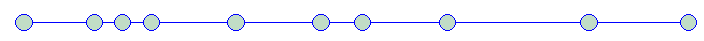 7
3
4
12
0
Profit
6
7
9
8
3
2
4
12
5
3
S(i)
6
7
9
9
12
12
14
26
26
10
Optimal: 26
S(i-1)
S(j) + pi	j < i & dist (tj, ti) ≥ 10
S(i) = max
Natürlich-gierig 1: 6 + 3 + 4 + 12 = 25
Natürlich-gierig 2: 12 + 9 + 4 = 25
55
Aufwandsanalyse
Zeit: (nk), wobei k die maximale Anzahl der Städte innerhalb von 10km nach links zu jeder Stadt ist
Im schlimmsten Fall (n2)
Kann durch Vorverarbeitung verbessert werden zu (n) 
Speicher: Θ(n)
56
Rucksackproblem
Gegeben sei eine Menge von Gegenständen
Jeder Gegenstand hat einen Wert und ein Gewicht
Ziel: Maximiere Wert der Dinge im Rucksack
Einschränkung: Rucksack hat Gewichtsgrenze
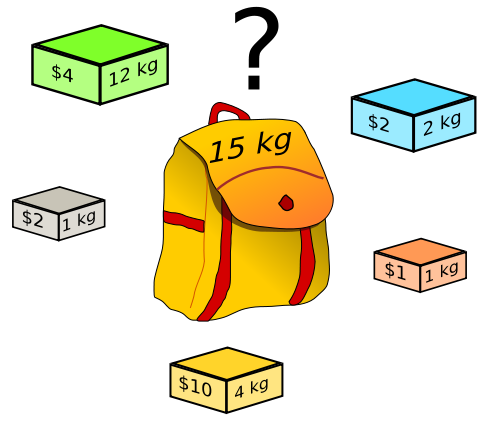 Drei Versionen:
0-1-Rucksackproblem: Wähle Gegenstand oder nicht
Gestückeltes Rucksackproblem: Gegenstände sind teilbar
Unbegrenztes Rucksackproblem: Beliebige Anzahlen verfügbar
Welches ist das leichteste Problem?
[Wikipedia]
Wir beginnen mit dem 0-1-Problem
57
0-1-Problem
Rucksack hat Gewichtseinschränkung W
Gegenstände 1, 2, …, n (beliebig)
Gegenstände haben Gewichte w1, w2, …, wn
Gewichte sind Ganzzahlen und wi < W
Gegenstände haben Werte v1, v2, …, vn
Ziel: Finde eine Teilmenge S ⊆ {1, 2, ..., n} von Gegenständen, so dass iS wi  W und iS vi maximal bezüglich aller möglicher Teilmengen
58
Naive Algorithmen
Betrachte alle Untermengen S ⊆ {1, 2, ..., n}
Optimale Lösung wird gefunden, aber exponentiell
Gierig 1: Nimm jeweils den nächsten passenden Gegenstand mit dem größten Wert
Optimale Lösung wird nicht gefunden
Wer kann ein Beispiel geben?
Gierig 2: Nehme jeweils nächsten Gegenstand mit dem besten Wert/Gewichts-Verhältnis
Optimale Lösung wird nicht gefunden
Wer kann ein Beispiel geben?
59
Ansatz mit dynamischer Programmierung
Angenommen, die optimale Lösung S ist bekannt
Fall 1: Gegenstand n ist im Rucksack
Fall 2: Gegenstand n ist nicht im Rucksack
Gewichtsgrenze:
W
Gewichtsgrenze:
W
wn
wn
Finde optimale Lösung unter Verwendung von Gegenständen 1, 2, …, n-1 mit Gewichtsgrenze W - wn
Finde optimale Lösung unter Verwendung von Gegenständen 1, 2, …, n-1 mit Gewichtsgrenze W
60
V[n-1, W-wn] + vn

V[n-1, W]
V[n, W] = max
Generalisierung
V[i-1, w-wi] + vi          Ggst i gewählt

V[i-1, w]	    	Ggst i nicht gewählt
V[i, w] =         max
V[i-1, w]  if wi > w               Ggst i nicht gewählt
Rekursive Formulierung
Sei V[i, w] der optimale Gesamtwert wenn Gegenstände1, 2, …, i betrachtet werden für aktuelle Gewichtsgrenze w
	=> V[n, W] ist die optimale Lösung
Beispielimplementierung 
in Julia vorhanden.
Grenzfall: V[i, 0] = 0, V[0, w] = 0.  Wieviele Teilprobleme?
61
Beispiel
n = 6 (# der Gegenstände)
W = 10 (Gewichtsgrenze)
Gegenstände (Gewicht und Wert):
wi
vi
1
2
2
2
4
3
3
3
3
4
5
6
5
2
4
6
6
9
62
wi
vi
1
2
2
2
4
3
3
3
3
4
5
6
5
2
4
6
6
9
wi
V[i-1, w-wi]
V[i-1, w]
i
wi
vi
0
0
0
0
0
0
0
0
0
0
0
1
2
2
0
2
4
3
0
0
3
3
3
0
4
5
6
5
6
V[i, w]
0
5
2
4
0
6
6
9
V[i-1, w-wi] + vi    falls Gegenstand i verwendet

V[i-1, w]	 falls Gegenstand i nicht verwendet
max
V[i, w] =
V[i-1, w]  falls wi > w  Ggst. i nicht verwendet
64
2
3
5
3
5
6
8
6
8
9
11
4
6
7
10
12
13
9
13
15
0
0
0
0
0
0
0
0
0
0
0
0
0
2
2
2
2
2
2
2
2
0
0
2
2
3
5
5
5
5
0
0
2
3
5
6
8
0
0
2
3
3
6
9
0
0
4
7
10
0
0
4
4
6
7
10
13
V[i-1, w-wi] + vi    falls Gegenstand i verwendet

V[i-1, w]	 falls Gegenstand i nicht verwendet
max
V[i, w] =
V[i-1, w]  falls wi > w  Ggst. i nicht verwendet
65
3
5
3
5
6
8
6
8
9
11
4
7
10
12
13
9
13
0
0
0
0
0
0
0
0
0
0
0
0
0
2
2
2
2
2
2
2
2
2
0
0
2
2
3
5
5
5
5
0
0
2
3
5
6
8
0
0
2
3
3
6
9
0
0
4
6
7
10
0
0
4
4
6
7
10
13
15
Optimaler Wert: 15
Gegenstand: 6, 5, 1
Gewichte: 6 + 2 + 2 = 10
Wert: 9 + 4 + 2 = 15
66
Analyse
Θ(nW)
Polynomiell?
Pseudo-polynomiell
Laufzeit hängt vom numerischen Wert ab
Numerische Werte von der Länge klein (log w)
Verdopplung der Länge heißt dann aber exponentiell höhere Werte
Funktioniert trotzdem gut, wenn W klein
Betrachte folgende Gegenstände (Gewicht, Wert):
	(10, 5), (15, 6), (20, 5), (18, 6)
Gewichtsgrenze 35
Optimale Lösung: Ggst. 2, 4 (Wert = 12). Iterationen: 24 = 16 Mengen
Dynamische Programmierung: Fülle Tabelle 4 x 35 = 140 Einträge
Was ist das Problem?
Viele Einträge nicht verwendet: Gewichtskombination nicht möglich
Brute-Force-Ansatz kann besser sein
67
Longest-Increasing-Subsequence-Problem
Gegeben sei eine Liste von Zahlen
	1 2 5 3 2 9 4 9 3 5 6 8
Finde längste Teilsequenz, in der keine Zahl kleiner ist als die vorige
Beispiel: 1 2 5 9
Teilsequenz der originalen Liste, aber nicht die längste
Die Lösung ist Teilsequenz der sortierten Liste

Eingabe:       1 2 5 3 2 9 4 9 3 5 6 8
LCS:
Sortiert: 	   1 2 2 3 3 4 5 5 6 8 9 9

Beispiel zeigt Rückführung auf bekanntes Problem mitVorverarbeitung der Originaleingabe in O(n log n)
                            bei kleinen Zahlen in O(n)
1 2 3 4 5 6 8
68
Ereignisplanungs-Problem
e6
e8
e3
e7
e4
e5
e9
e1
e2
Zeit
Eingabe: Ein Liste von Ereignissen (Intervallen) zur Berücksichtigung
ei hat Anfangszeit si und Endezeit fi
wobei gilt, dass fi < fj falls i < j
Jedes Ereignis hat einen Wert vi
Gesucht: Plan, so dass Gesamtwert maximiert
Nur ein Ereignis kann pro Zeitpunkt stattfinden
Vorgehen ähnlich zur Restaurant-Platzierung
Sortiere Ereignisse nach Endezeit
Betrachte ob letztes Ereignis enthalten ist oder nicht
69
s8
f8
s7
f7
s9
f9
Ereignisplanungs-Problem
Rückführung auf Optimierung durch Dynamische Programmierung
e6
e8
e3
e7
e4
e5
e9
e1
e2
Zeit
V(i) ist der optimale Wert, der erreicht werden kann, wenn die ersten i Ereignisse betrachtet werden

V(n) =
V(n-1)
en nicht gewählt
max {
V(j) + vn
en gewählt
j < n, j maximal und fj < sn
70
Münzwechselproblem
Gegeben eine Menge von Münzwerten (z.B. 2, 5, 7, 10), entscheide, ob es möglich ist, Wechselgeld für einen gegebenen Wert (z.B. 13) zurück zu geben, oder minimiere die Anzahl der Münzen
Version 1: Unbegrenzte Anzahl von Münzen mit entsprechenden Werten
Rückführung auf Unbegrenztes Rucksackproblem
Version 2: Verwende jeden Münztyp nur einmal
Rückführung auf 0-1-Rucksackproblem
Und damit auf Dynamische Programmierung
71
Gierige Algorithmen
Für einige Probleme ist dynamische Programmierung des Guten zuviel
Gierige Algorithmen können u.U. die optimale Lösung garantieren…
… und sind dabei effizienter


Beispiel: Restaurant-Platzierung
Sonderfall: uniformer Profit
72
0
0
Gierige Restaurant-Platzierung
5
2
2
6
6
3
6
10
7
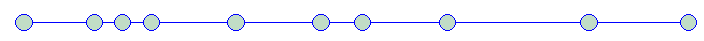 6
9
15
7
d
5
7
9
15
10
0
0
function greedy_locate(towns, min_dist)
  selected_towns = [towns[1]]
  n = length(towns); d = 0
  for i = 2:n
    d = d + dist(towns[i-1], towns[i])
    if d >= min_dist
      push!(selected_towns, towns[i])
      d = 0
  end end  return selected_towns
end
73
Analyse
Zeitaufwand: Θ(n)
Speicheraufwand: 
Θ(n) um die Eingabe zu speichern
Θ(n) für die gierige Auswahl
74
Ereignisauswahl-Problem (Uniformer Wert)
e6
e8
e3
e7
e4
e5
e9
e1
e2
Time
Ziel: maximiere die Anzahl der ausgewählten Ereignisintervalle
Setze vi = 1 für alle i und löse Problem aufwendig mit dynamischer Programmierung
Gierige Strategie: Wähle das nächste Ereignisintervall kompatibel mit voriger Wahl
Liefert (e1, e2, e4, e6, e8) für das obige Beispiel
Warum funktioniert das hier?
Behauptung 1: optimale Substruktur
Behauptung 2: Es gibt optimale Lösung, die e1 beinhaltet
Beweis durch Widerspruch: Nehme an, keine optimale Lösung enthält e1
Sagen wir, das erste gewählte Ereignis ist ei => andere gewählte Ereignisse starten, nachdem ei endet
Ersetzte ei durch e1 ergibt eine andere optimale Lösung (e1 endet früher als ei)
Widerspruch
Einfache Idee: Wähle das nächste Ereignis, mit dem die maximale Zeit verbleibt
75
Rucksackproblem
Gegeben sei eine Menge von Gegenständen
Jeder Gegenstand hat einen Wert und ein Gewicht
Ziel: maximiere Wert der Dinge im Rucksack
Einschränkung: Rucksack hat Gewichtsgrenze
Drei Versionen:
0-1-Rucksackproblem: Wähle Gegenstand oder nicht
Gestückeltes Rucksackproblem: Gegenstände sind teilbar
Unbegrenztes Rucksackproblem: Beliebige Anzahlen verfügbar
Welches ist das leichteste Problem?
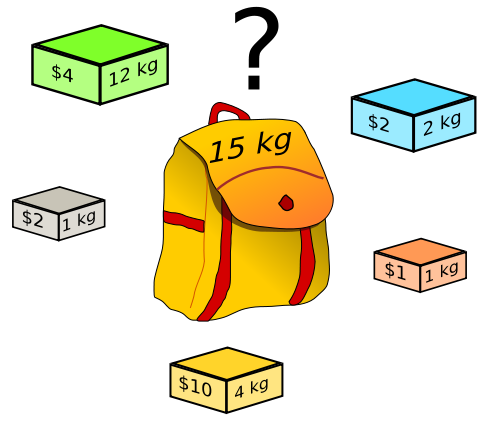 Können wir das gestückelte Rucksackproblem mit einem gierigen Verfahren lösen?
76
Gieriger Algorithmus für Stückelbares-Rucksackproblem
Berechne Wert/Gewichts-Verhältnis für jeden Gegenstand
Sortiere Gegenstände bzgl. ihres Wert/Gewichts-Verhältnisses
Verwende Gegenstand mit höchstem Verhältnis als wertvollstes Element (most valuable item, MVI)
Iterativ: 
Falls die Gewichtsgrenze nicht durch Addieren von MVI überschritten
Wähle MVI
Sonst wähle MVI partiell bis Gewichtsgrenze erreicht
77
Ggst
Gewicht(kg)
Wert($)
$ / kg
1
2
2
1
2
4
3
0.75
3
3
3
1
4
5
6
1.2
5
2
4
2
6
6
9
1.5
Beispiel
Gewichtsgrenze: 10
78
Beispiel: Sortierung
Gewichtsgrenze: 10

Wähle Ggst 5
2 kg, $4
Wähle Ggst 6
8 kg, $13
Wähle 2 kg von Ggst 4
10 kg, 15.4
79
Wann funktioniert der gierige Ansatz?
Optimale Substruktur
Lokal optimale Entscheidung führt zur global optimalen Lösung

Vergleiche auch die Bestimmung des minimalen Spannbaums

Für die meisten Optimierungsprobleme gilt das nicht
80
Danksagung
Die nachfolgenden  5 Präsentationen wurden mit einigen Änderungen übernommen aus:

„Algorithmen und Datenstrukturen“ gehalten von Sven Groppe an der UzL
81
Gierige Strategie zur Wechselgeldberechnung
Beispiel: Wechselgeldberechnung
Problem: Finde eine Münzkombi-nation für ein beliebiges Wechsel-geld, die aus möglichst wenig Münzen besteht


Quasi unbegrenztes Rucksackproblemdurch Schaffnertasche
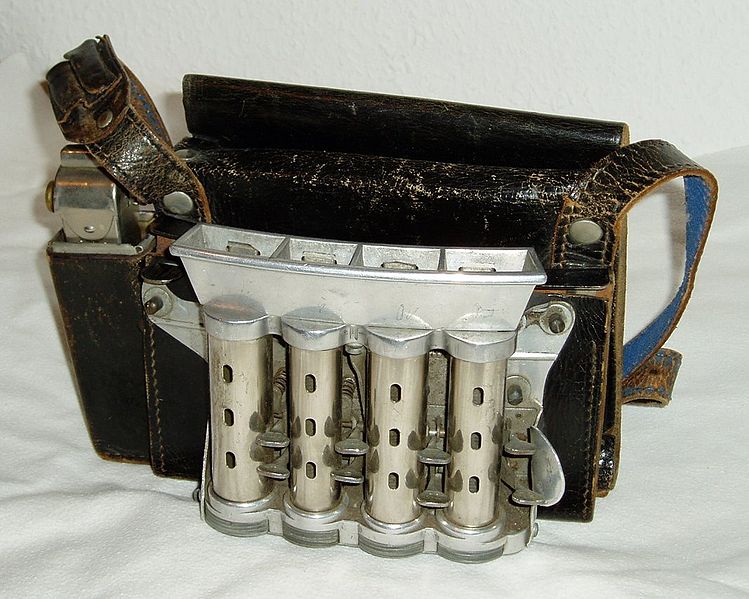 http://commons.wikimedia.org/wiki/File:Schaffnertasche_mit_galoppwechsler.jpeg
Schaffnertasche mit Münzmagazin
82
Gierige Strategie zur Wechselgeldberechnung
Nimm im nächsten Schritt die größte Münze, deren Wert kleiner oder gleich dem noch verbleibenden Wechselgeld ist
Beispiel:
Münzwerte 
Wechselgeld sei 63 Cent:
1-mal   50-Cent-Stück     	Rest:  13 Cent
1-mal   10-Cent-Stück      	Rest:    3 Cent
1-mal     2-Cent-Stück	Rest:    1 Cent	
1-mal     1-Cent-Stück
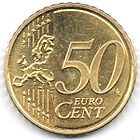 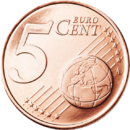 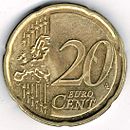 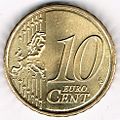 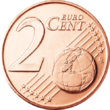 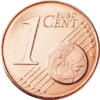 http://de.wikipedia.org/wiki/Eurom%C3%BCnzen
83
Gierige Strategie zur Wechselgeldberechnung
Im Fall der Euro-Münzen ist die obige Strategie optimal
Für die Münzwerte 1, 5 und 11 jedoch nicht:
Wechselgeld sei 15
Gieriges Verfahren liefert   11    1    1    1    1
Optimum wäre:   5    5    5
Damit: Manche gierige Strategien sind anfällig dafür,ein lokales anstatt eines globalen Minimums (bei Maximierungsproblemen: Maximums) zu ermitteln
Globales 
Minimum
Lokale 
Minima
84
Gierige Strategie zur Wechselgeldberechnung
Wie schlecht kann die Lösung der gierigen Strategie werden?
Münzwerte seien n1=1, n2 und n3 mit Bedingung n3 = 2n2 +1 (vorheriges Bsp.: n2 = 5, n3 = 11)
Wechselgeld sei N = 3n2 (vorheriges Bsp.: N=15)
Für N sind drei Münzen optimal (3-mal n2)
Greedy-Strategie
1-mal n3 	Rest: n2-1
0-mal n2 	Rest: n2-1
(n2 -1)–mal n1
Insgesamt n2 Münzen
Beliebig schlecht gegenüber der optimalen Lösung (abhängig von den Münzwerten)
85
Gierige Strategie zur Wechselgeldberechnung
Es geht noch schlimmer:
Münzwerte seien 25 Cent, 10 Cent und 4 Cent
Wechselgeld sei 41 Cent
Lösbar ist dieses mit 
1-mal 25-Cent-Stück und 
4-mal 4-Cent-Stück
Greedy-Strategie
1-mal	25-Cent-Stück	Rest: 16 Cent
1-mal	10-Cent-Stück	Rest:   6 Cent
1-mal	   4-Cent-Stück	Rest:   2 Cent
??? Keine Lösung!
86
Entwurfsmuster / Entwurfsverfahren
Im Laufe der Zeit haben sich in der immensen Vielfalt von Algorithmen nützliche Entwurfsmuster herauskristallisiert
Gründe für das Studium von Entwurfsmustern
Verständnis für einzelne Algorithmen wird gesteigert, wenn man ihr jeweiliges Grundmuster verstanden hat
Bei der Entwicklung neuer Algorithmen kann man sich an den Grundmustern orientieren
Das Erkennen des zugrundeliegenden Musters hilft bei der Komplexitätsanalyse des Algorithmus
Warnung: Hilft nicht bei der Analyse der Komplexität eines Problems
87
Welches Rucksackproblem ist das leichteste?
0-1-Rucksackproblem: Wähle Gegenstand oder nicht
Schwierig
Gestückeltes Rucksackproblem: Gegenstände sind teilbar
Leicht
Unbegrenztes Rucksackproblem: Beliebige Anzahlen verfügbar
Es kommt auf die konkrete Probleminstanz an
Einige Instanzen sind leicht, andere schwierig
88
Zusammenfassung Entwurfsmuster
Am Anfang des Kurses behandelt:
Ein-Schritt-Berechnung
Verkleinerungsprinzip
Teile und Herrsche
Jetzt haben wir dazu noch verstanden:
Vollständige Suchverfahren 
Verzweigen und Begrenzen auch genannt Branch and Bound: Dijkstra, A*,...
Pruning (𝛼-𝛽-Prinzip)
Suche mit richtiger Problemformulierung und Subproblemanordnung
Dynamisches Programmieren, Bellmans Optimalitätsprinzip (Berechnung von Teilen und deren Kombination,  Wiederverwendung von Zwischenergebnissen)
Manchmal vollständig: Gierige Suche, Optimale Substrukturen
89